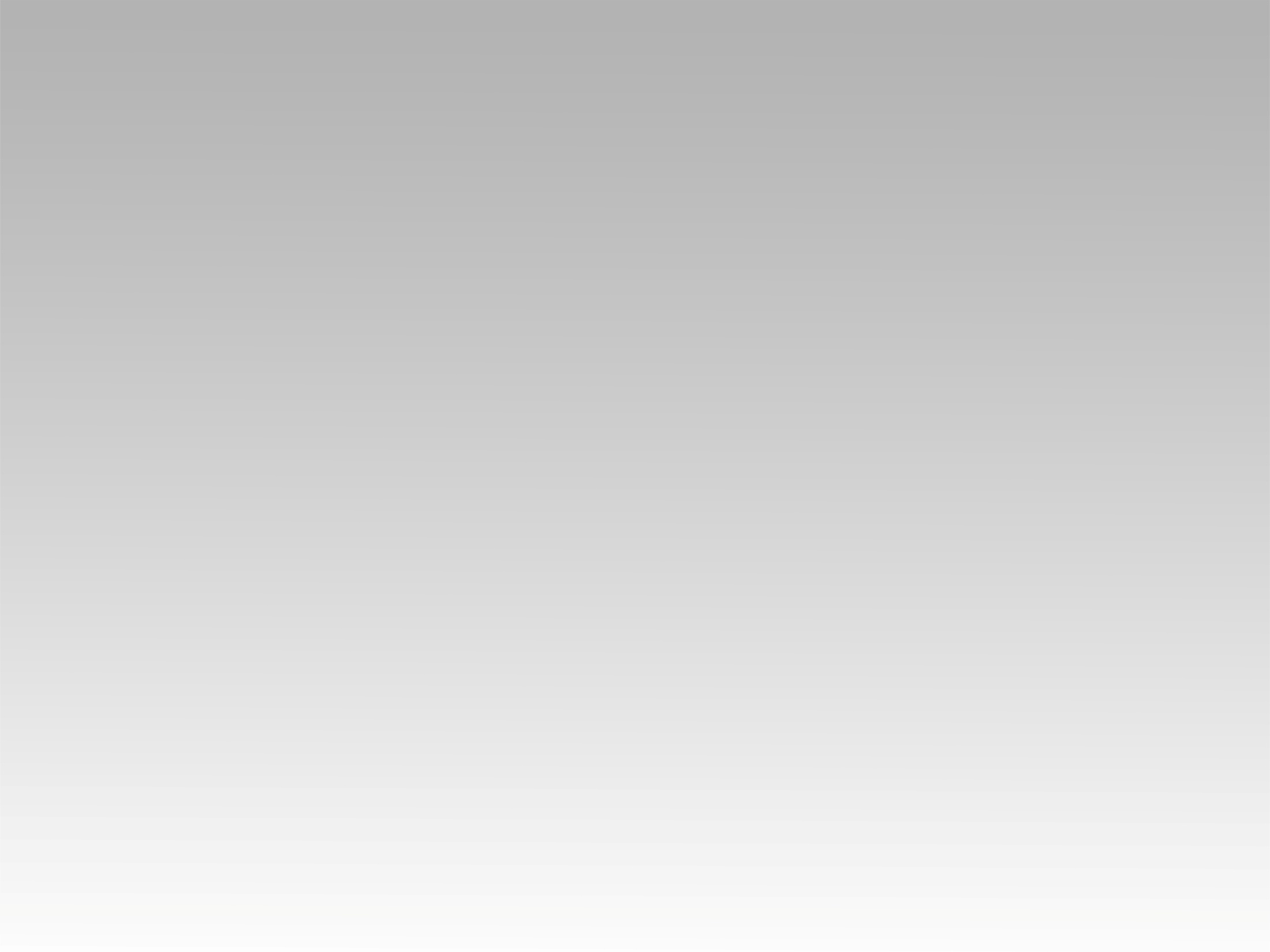 تـرنيــمة
أفراحى معاك بتزيد
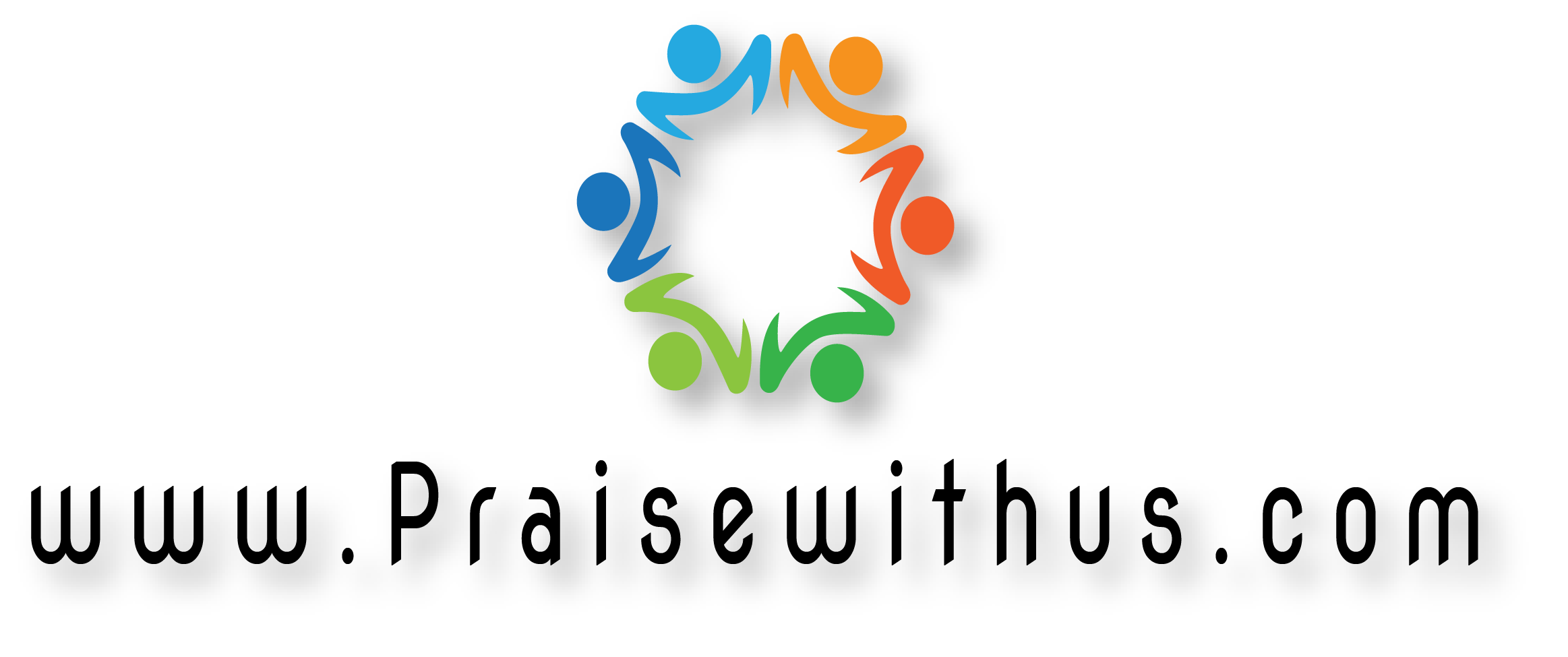 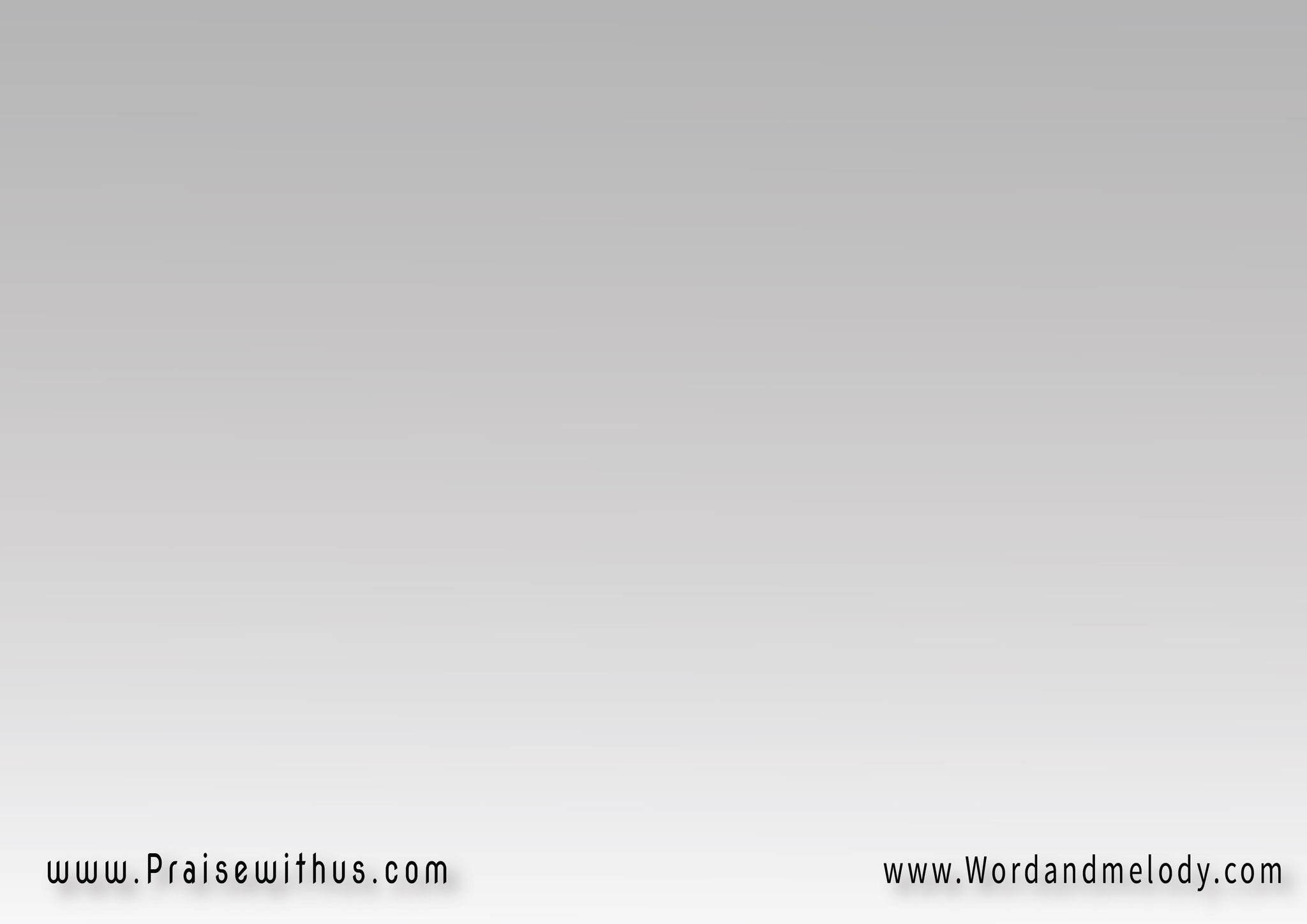 القرار:
أفراحي معاك بتزيد 
والخير بالنعمة أكيدولا يمكن تغريني مظاهر 
ولا تملك على قلبي مشاعر
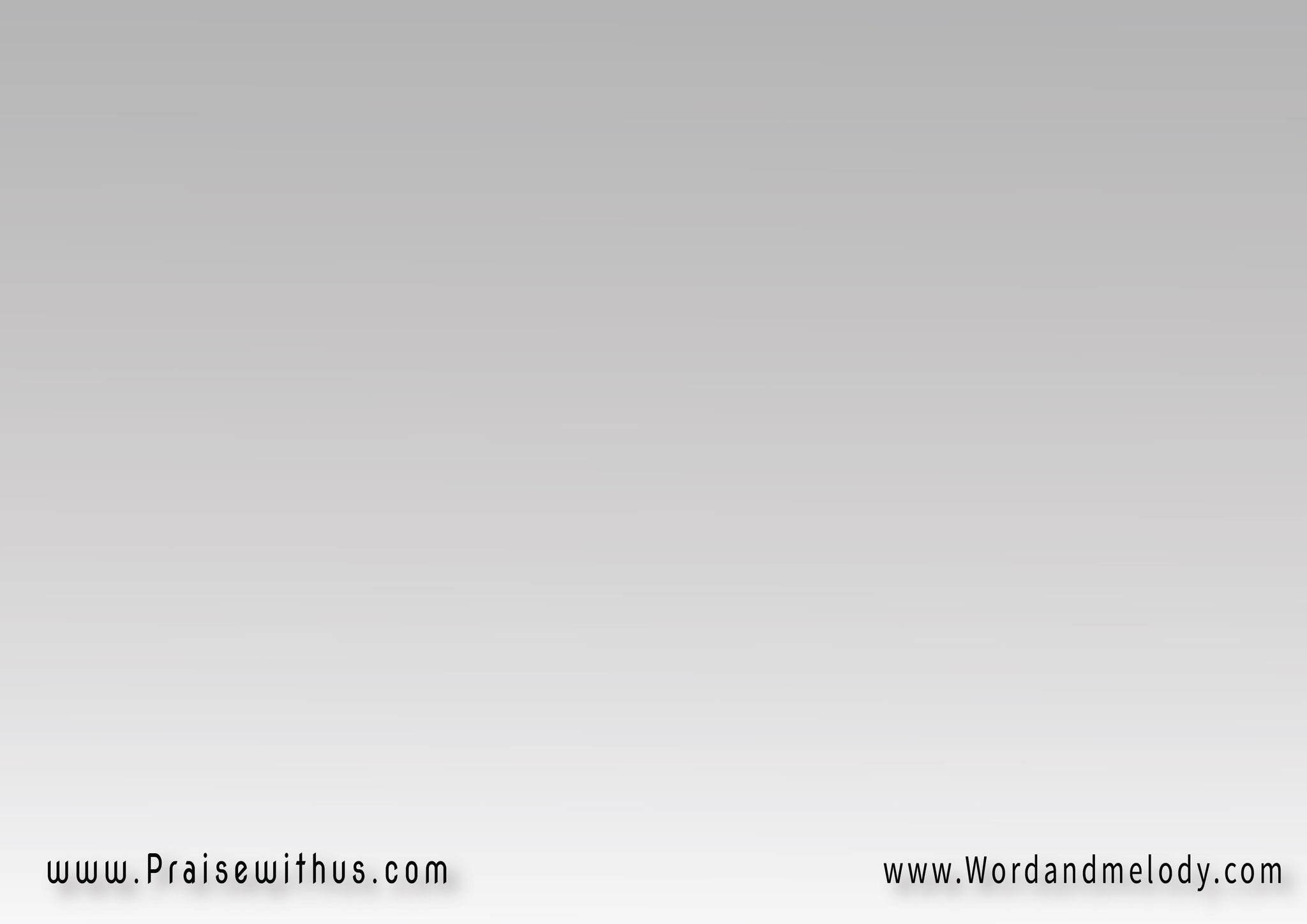 وحقيقي بقول وما بكابر أفراحي معاك بتزيدوالخير بالنعمة أكيد
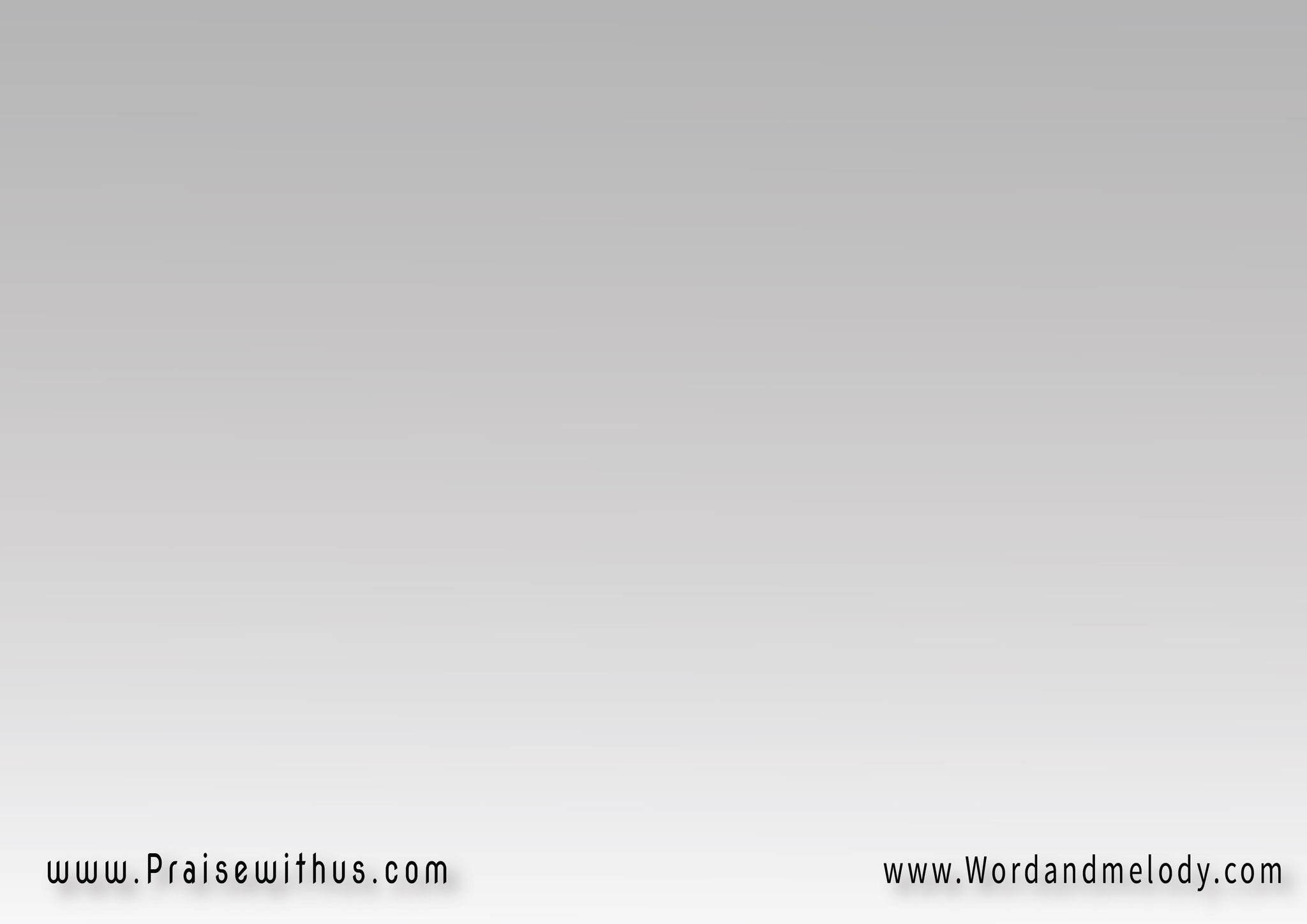 1-
ومعاك مش ممكن يندم حدا 
لو حط حياته في ايدكوبيبقى يرنم طول المدى 
يتأمل في مواعيدك
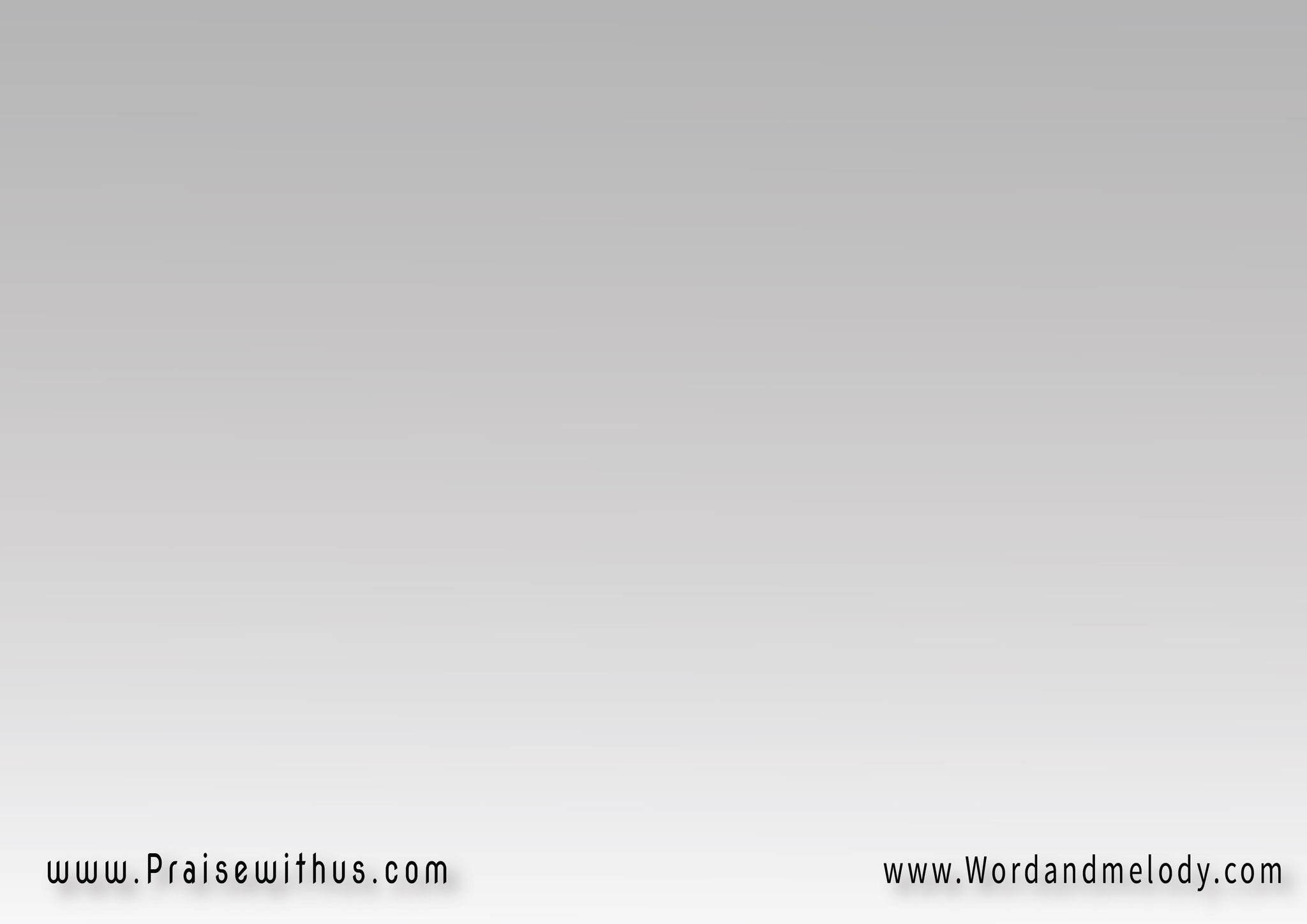 وبتغني حياته بغمر الخير ويفيض الخير من ايدكمالخير بالنعم أكيد
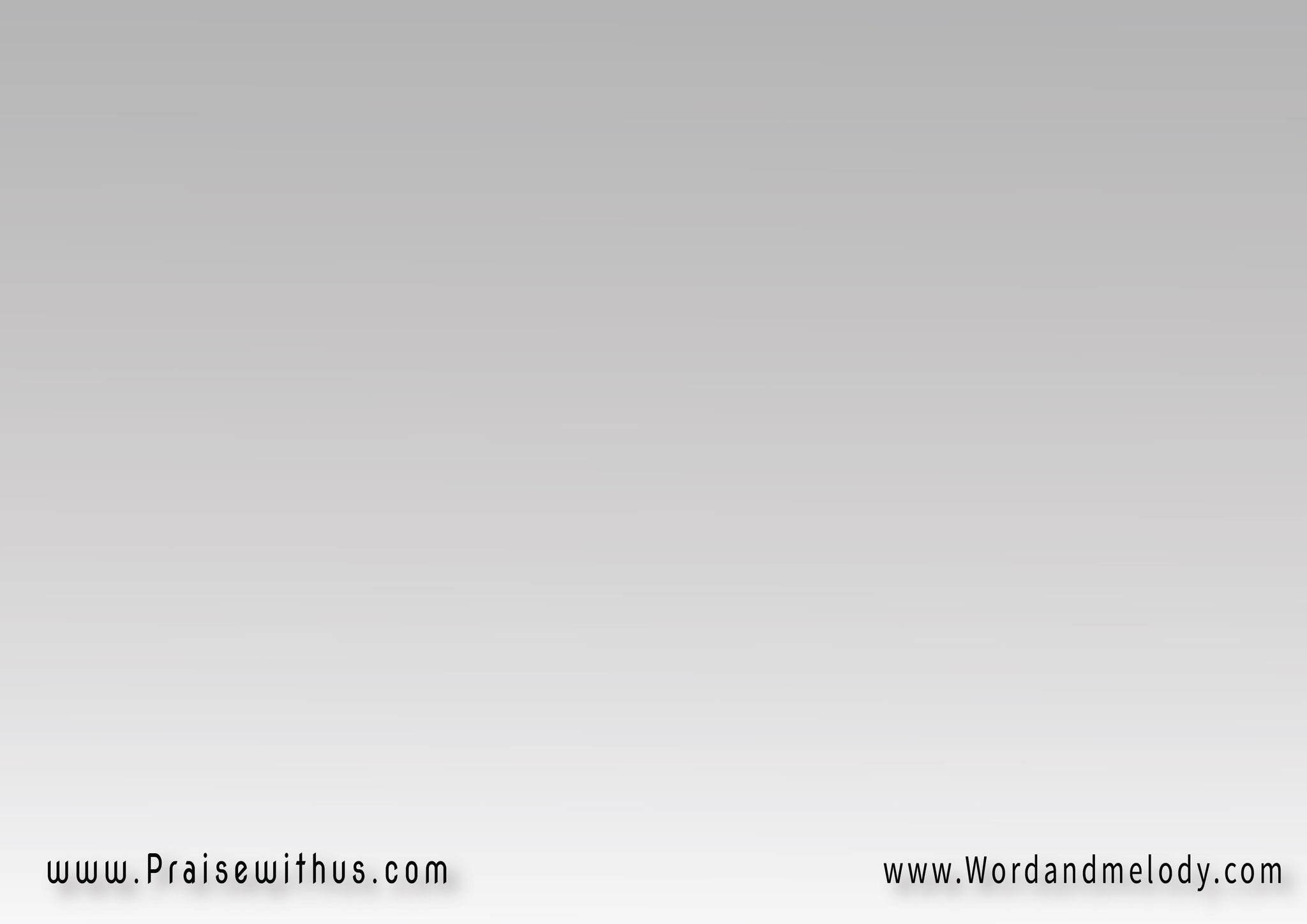 القرار:
أفراحي معاك بتزيد 
والخير بالنعمة أكيدولا يمكن تغريني مظاهر 
ولا تملك على قلبي مشاعر
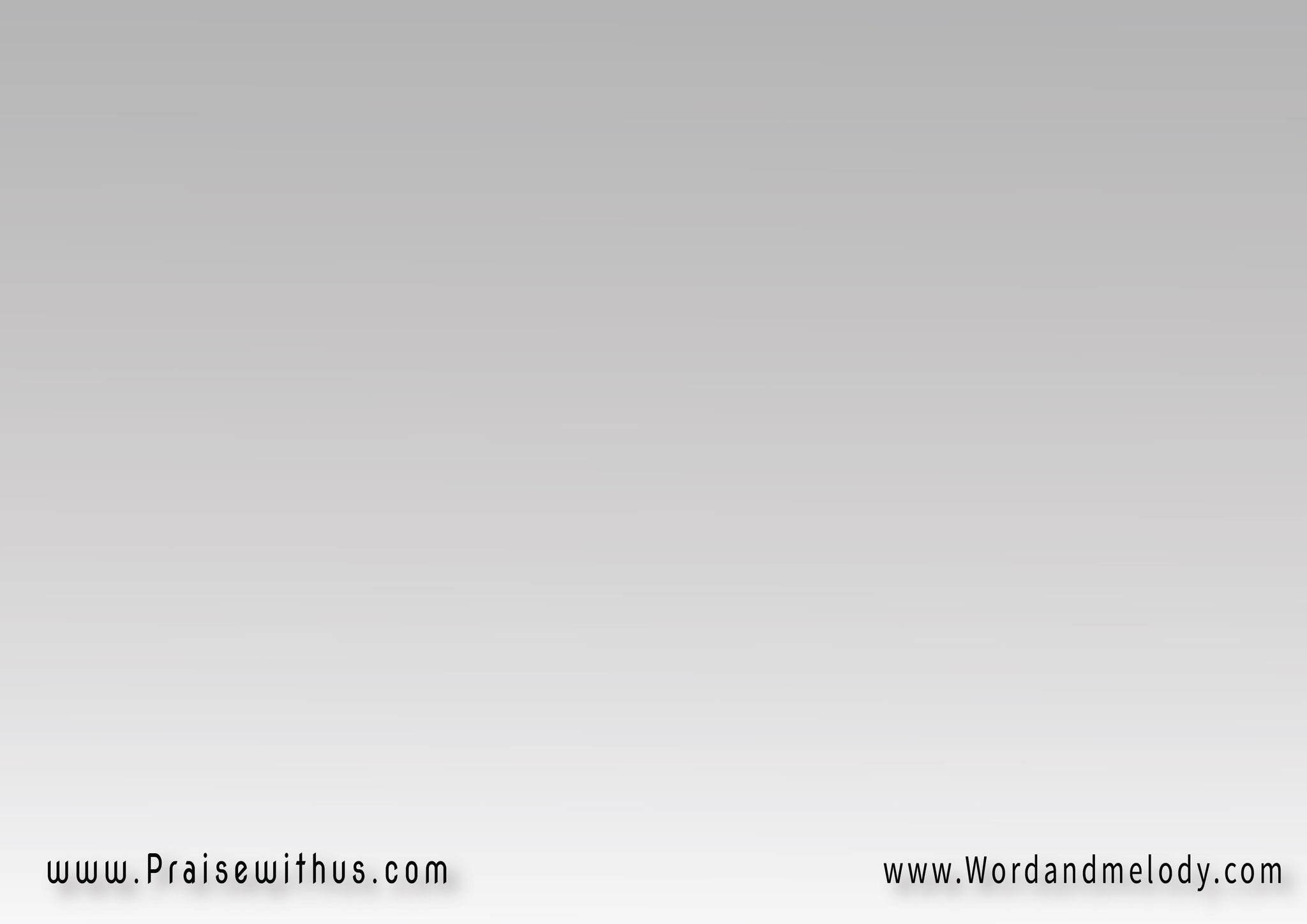 وحقيقي بقول وما بكابر أفراحي معاك بتزيدوالخير بالنعمة أكيد
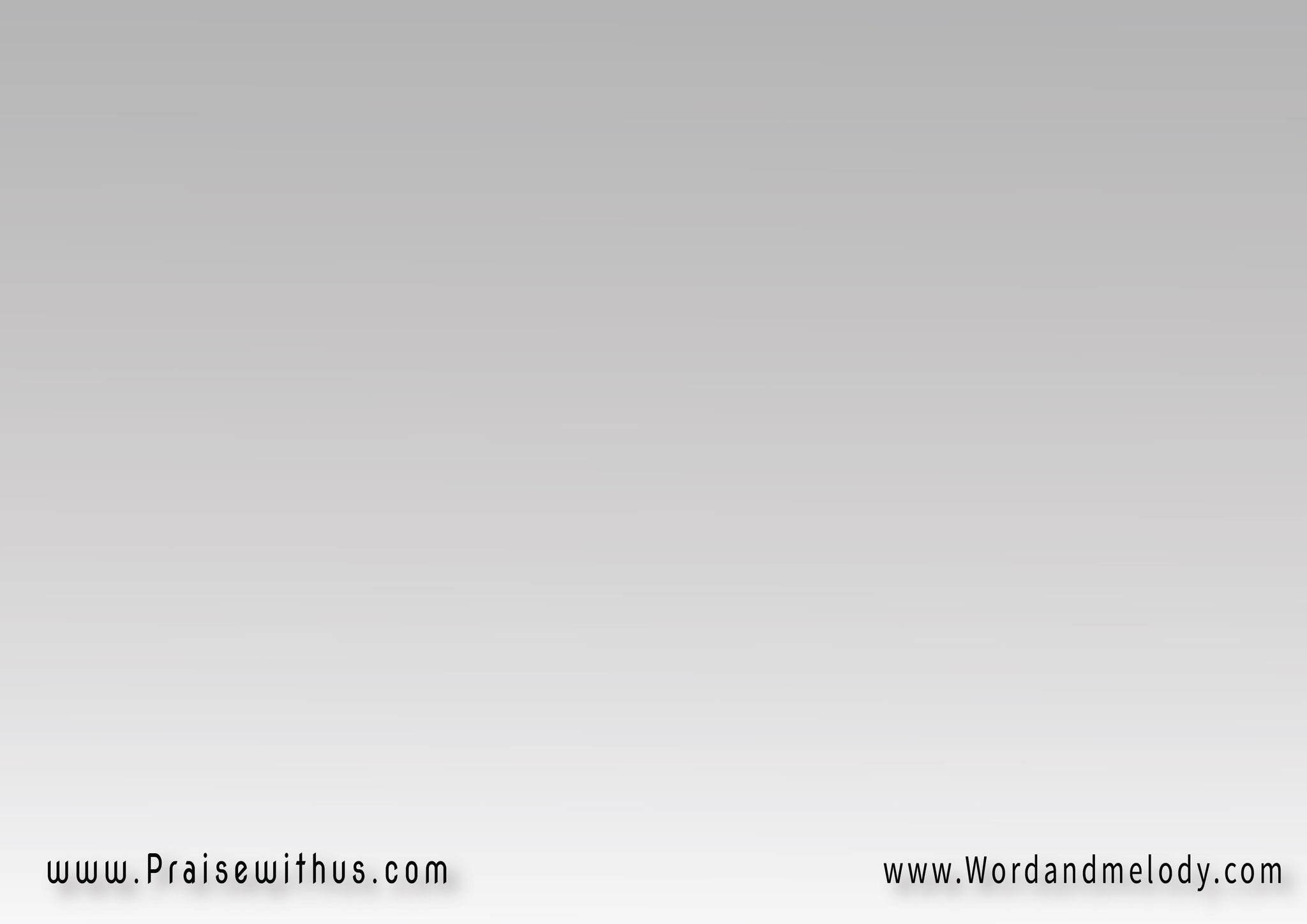 2-
وسلامك يملى كياني 
وحبك يروي عطشي في قلبيوأمامك شبعي سروري 
وفرحي كلامك نوري بدربي
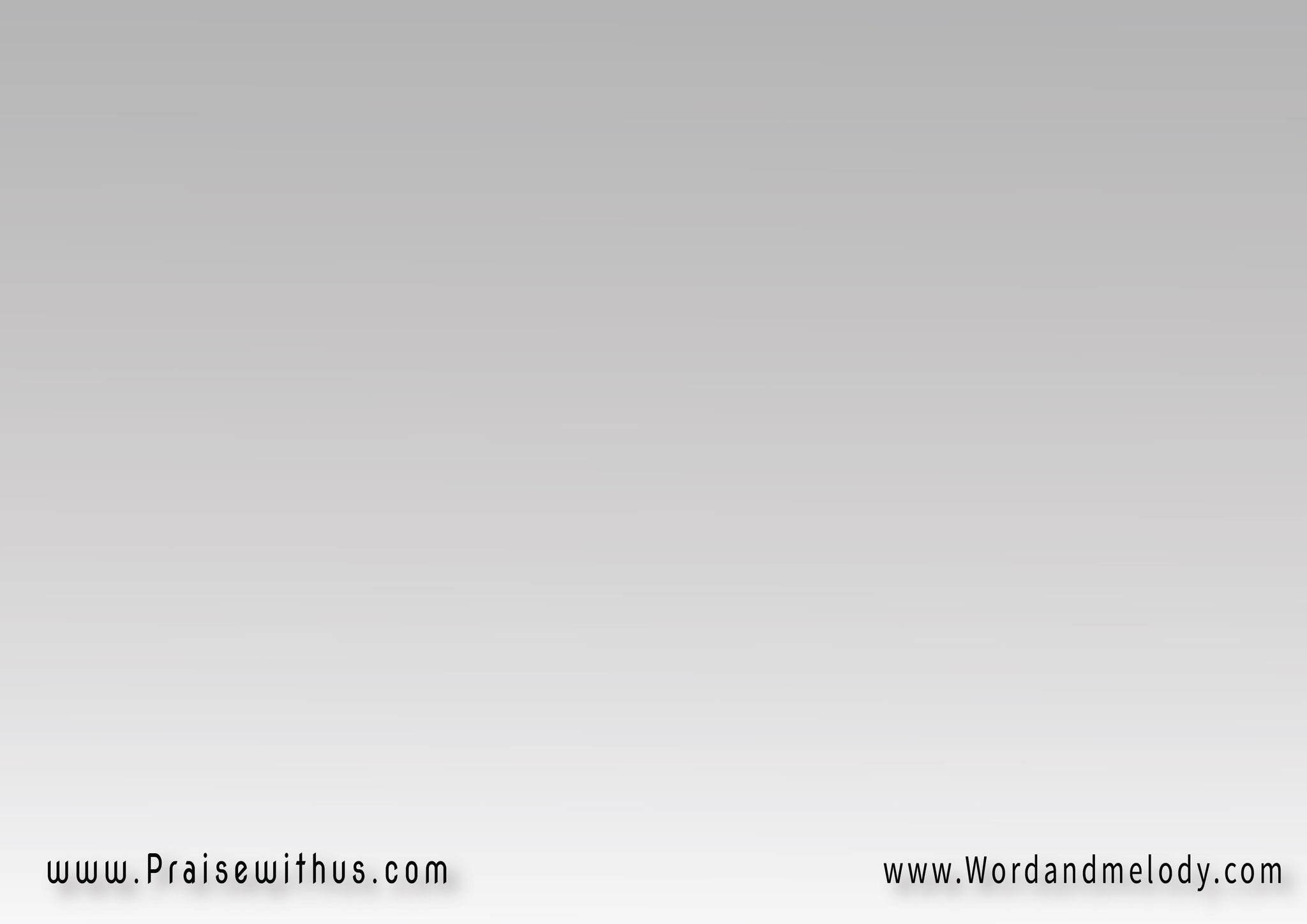 ورعيَّ أنت بترعى حياتي صديقي في ضيقي جنبيوأفراحي معاك بتزيد
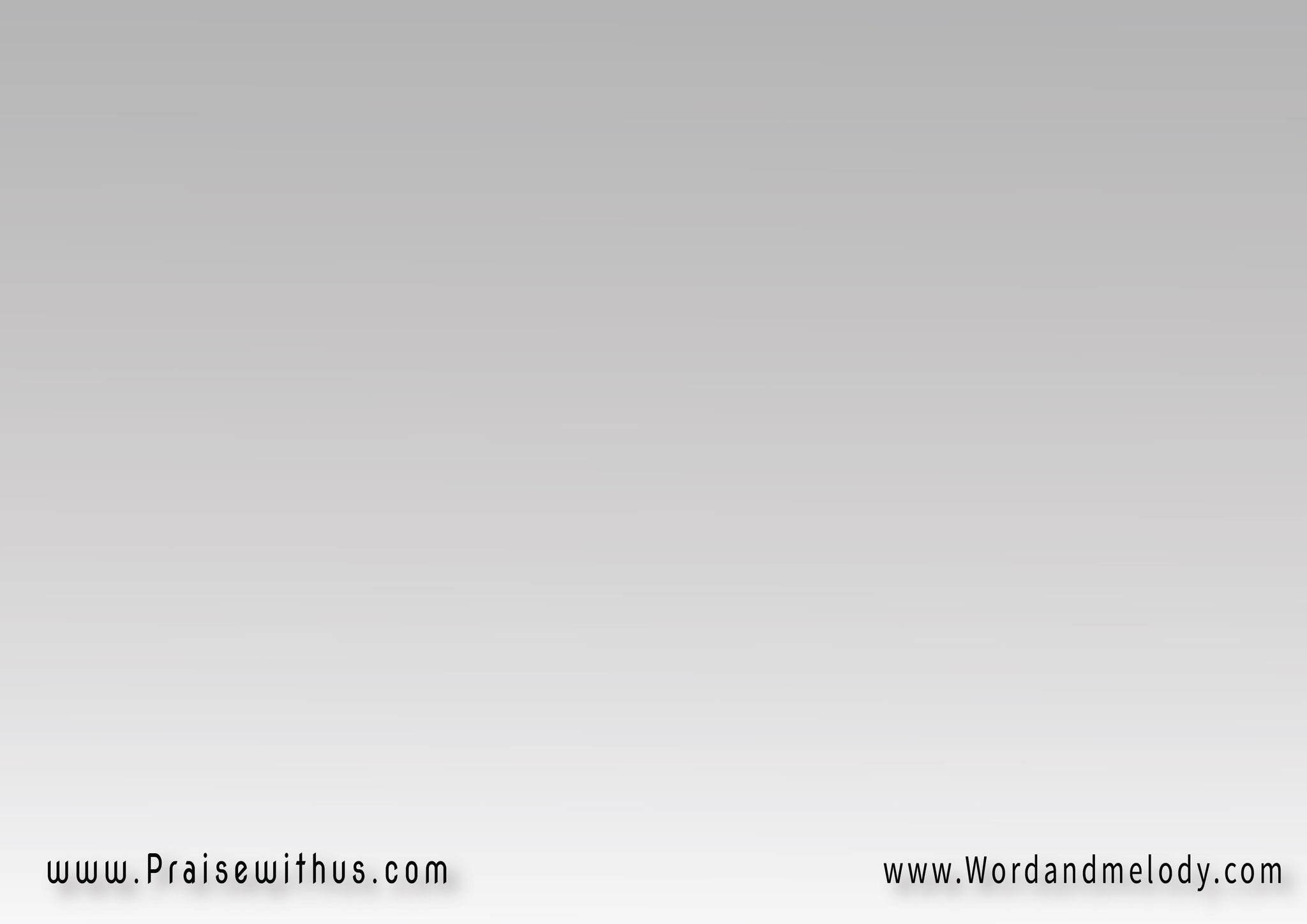 القرار:
أفراحي معاك بتزيد 
والخير بالنعمة أكيدولا يمكن تغريني مظاهر 
ولا تملك على قلبي مشاعر
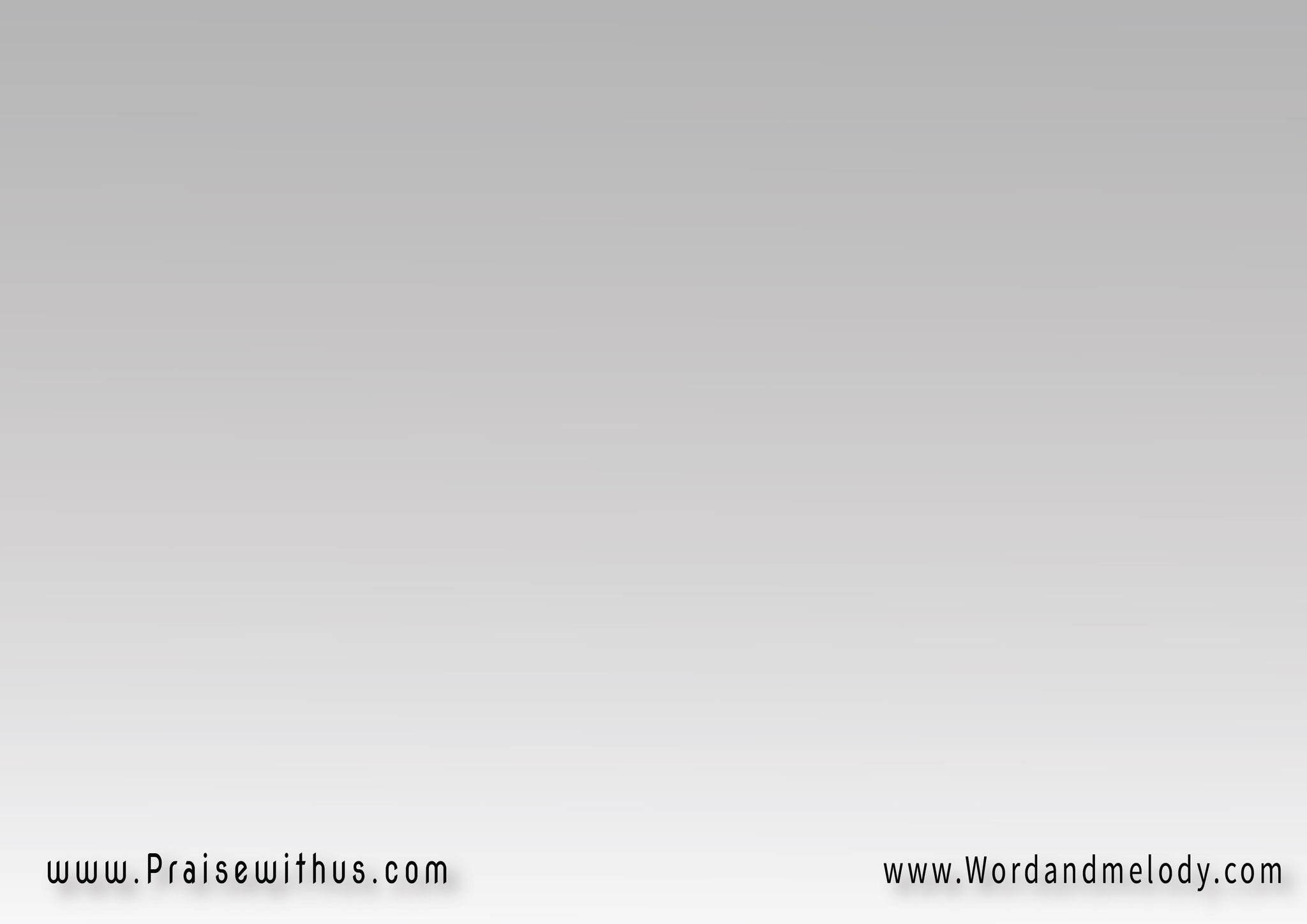 وحقيقي بقول وما بكابر أفراحي معاك بتزيدوالخير بالنعمة أكيد
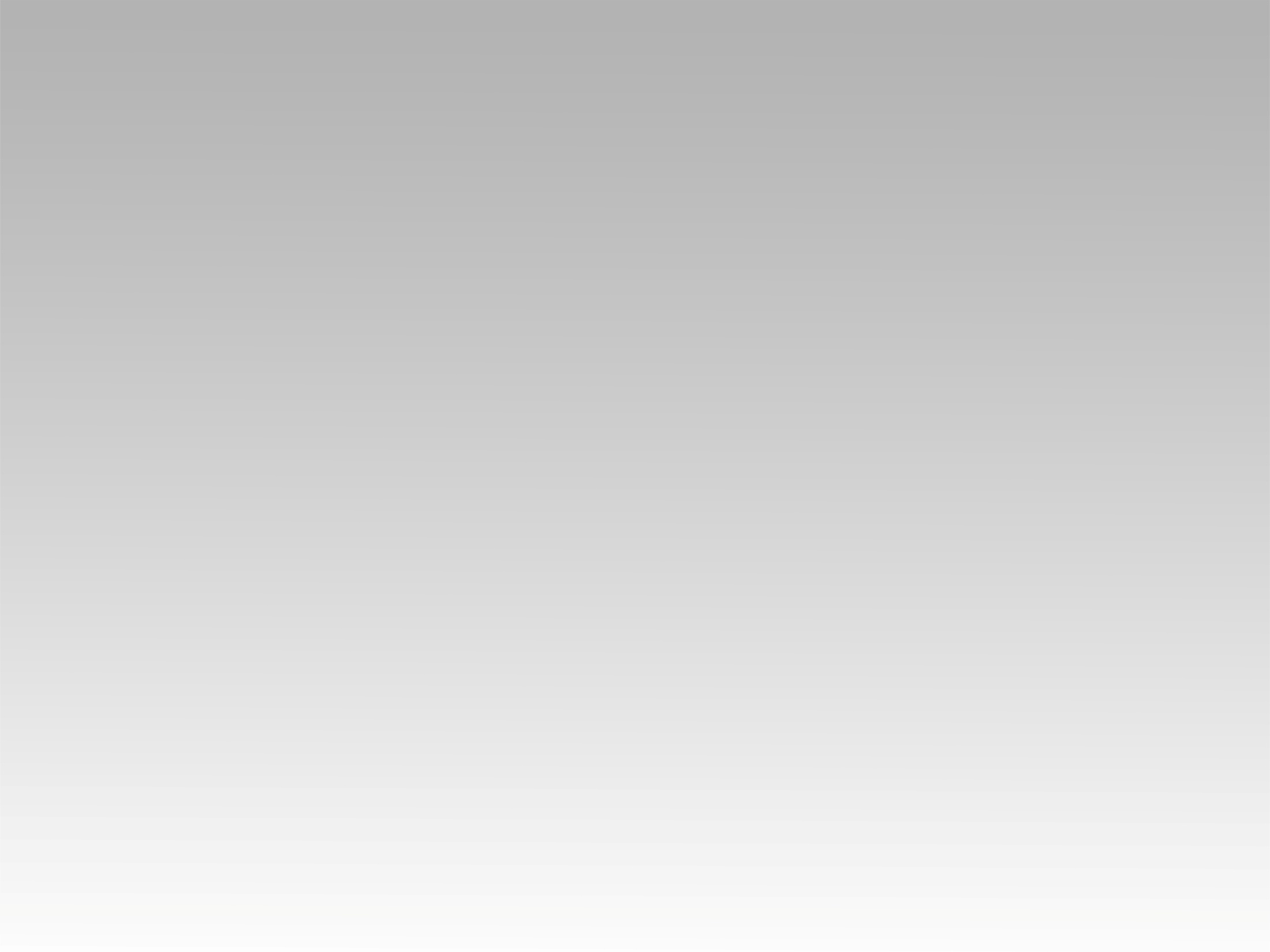 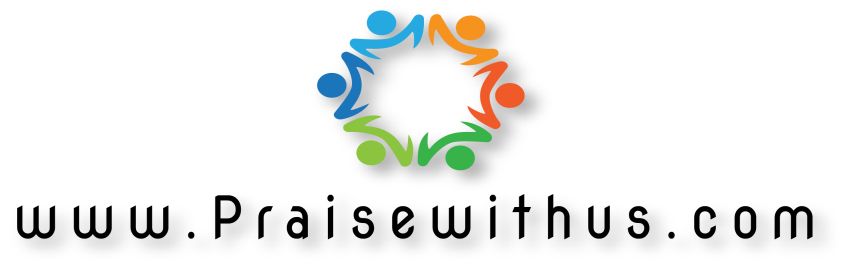